Юрій Андрухович
(1960)
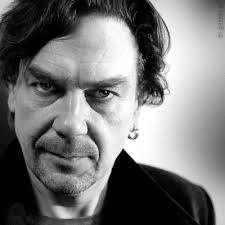 Загальні відомості
Народився 13 березня    1960 року в м. Івано-Франківську, Україна. Закінчив Львівський інститут поліграфії та Вищі літературні курси при Літературному інституті ім. Горького в Москві 
    З 1991 року публікується у великих літературних журналах України
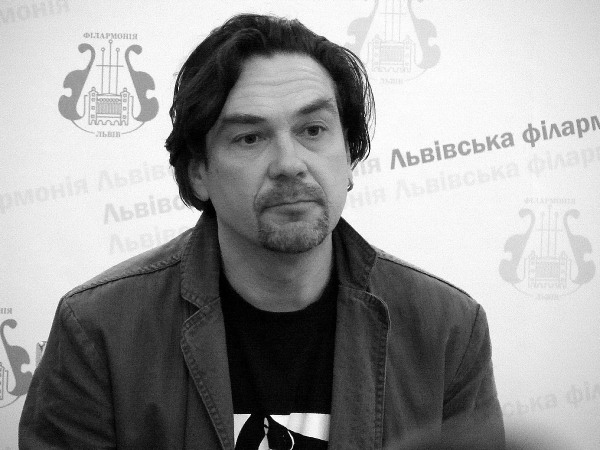 Юність
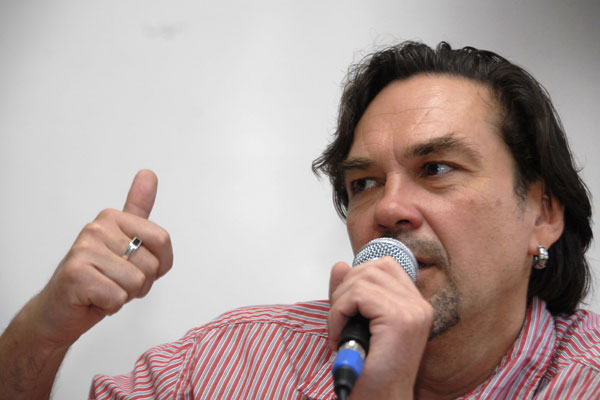 У юності - лідер відомої літературної групи "Бу-Ба-Бу" (Бурлеск - Балаган - Буфонада), що об'єднала авторів з Києва, Львова, Станіслава (Івано-Франківськ)
Один із зачинателів постмодерністської течії в українській літературі
На початку 90-х спільно з Ю. Іздриком видає перший в Україні постмодерністський журнал "Четвер“ 
З 1985р. - Член Спілки письменників України 
У 1991р. разом з кількома колегами стає ініціатором установи Асоціації українських письменників
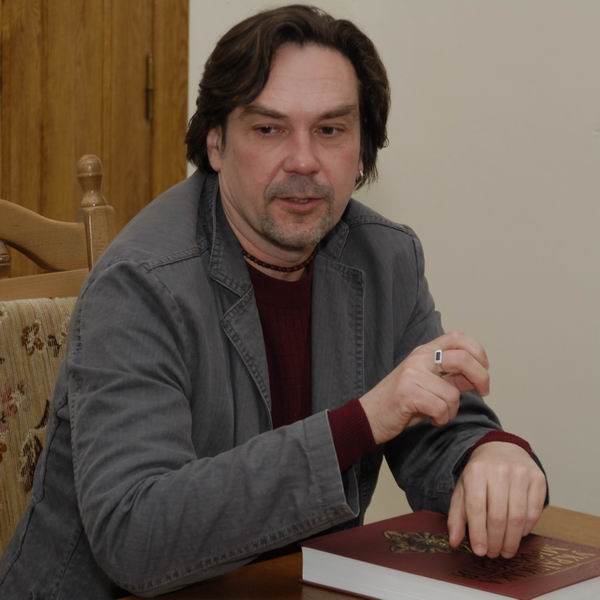 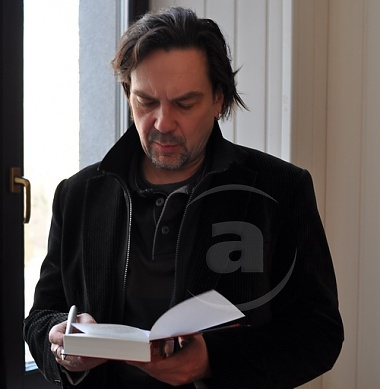 У 1994 році захистив кандидатську дисертацію по творчості забороненого в радянські роки класика української поезії першої половини ХХ століття Богдана-Ігоря Антонича 
Докторську дисертацію пише по творчості американських поетів-бітників
Творчість
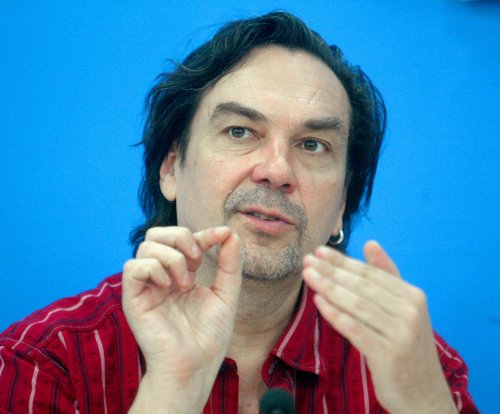 Редактор і упорядник Хрестоматійного додатку "Малої української енциклопедії актуальної літератури" (МУЕАЛ). 
Автор п'ятого перекладу українською мовою шекспірівського "Гамлета“ 
Його твори перекладені 8 європейських мов
Нагороди
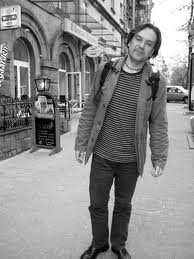 2001р. - Лауреат премії ім. Гердера (Німеччина) 
2005р. - Лауреат премії миру імені Еріха Марії Ремарка (Німеччина) 
2006р. - Лауреат Літературної премії Центральної Європи «ANGELUS» за роман «Дванадцять обручів»
Найбільш відомі твори
Романи:
Рекреації (1992) 
   Московіада (1993) 
   Перверзія (1996) 
   Дванадцять Обручів (2003) 
   Таємниця. Замість роману (2007)
Поетичні збірки:
Небо і площі (1985) 
Центр міста (1989) 
Екзотичні птахи і рослини (1991) 
Екзотичні птахи і рослини з додатком «Індія» Колекція віршів (1997)
The END